JYMY GOLF TEMPAISEE
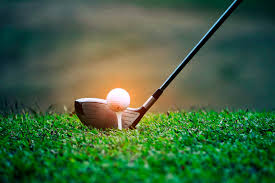 ORIMATTILAN JYMY 120V
JYMY GOLF TEMPAISEE
  25.10 klo 18.00 – 30.10 klo 18.00
PELAAMALLA YHTÄJAKSOISESTI         120 h SIMULAATTORISSA ( 5 vrk)
La ja Su AVOIMET OVET  klo 10-14
KAHVITARJOILU
RADIO VOIMA JOKAPÄIVÄ LÄHETYS